INTRODUCTION TO STUDENT FINANCE
STUDENT FINANCE
Before your child goes to university, they will need to make sure that their financial support has been arranged
Student Finance England (SFE) provides financial support on behalf of the UK Government
to students from England entering higher education in the UK
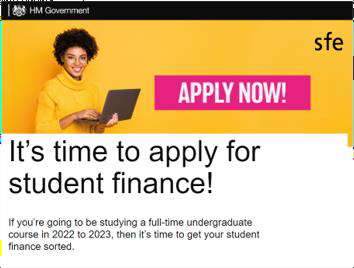 STUDENT FINANCE
There are two main costs during studies.These are:
Tuition fees
Living costs
Student finance is available for both of these
Extra financial help is also available depending on your circumstances
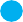 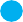 STUDENT FINANCE
Students need to meet certain residency criteria to
qualify for financial support from SFE.
UK national or an Irish citizen
EU citizen with settled status
Normally live in England
Been legally living in the UK for 3 continuous years
Contact SFE on 0300 100 0607 if you are unsure
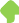 STUDENT FINANCE
The information in this presentation assumes that the residency criteria has been met
FINANCE TYPES
Tuition Fees
These are the fees that are charged by the university or college the student attends.
Most students won’t have to pay any tuition fees up front
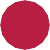 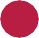 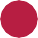 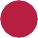 TUITION FEES
The amount can be borrowed doesn’t depend on household income
Courses must be offered by Approved Providers with an Access and Participation Plan (APP) and a TEF Award.The full list is available on the Student Finance website
The maximum amount that can be borrowed for a standard full- time course is £9,250
SFE will pay the Tuition Fee Loan directly to the university or college
TUITION FEES
Tuition Fee Loans have to be repaid but only when the course has finished or the student leaves the course
Students don’t have to pay their loan back until their
income is over the repayment threshold
FINANCE TYPES
Maintenance Loans
The other costs are living costs. Maintenance Loans can be used to help with living costs, such as rent.
Students can apply for a maintenance loan if:
They have lived in the UK for more than 3 years before the first day in the academic year of their chosen course.This means that if their course starts on the 1st September 2022, they must have been living in the UK since the 1st September 2019
Students that have settled status can also apply
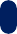 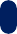 MAINTENANCE LOANS
The maximum amount that can be borrowed depends on where the
student is going to live and study.
Parental home
Living at home whilst they are studying
£8,171
Living away from home
Studying outside London
£9,706
London
Living away from home and studying in London
£12,667
MAINTENANCE LOANS
For “dependent” students, the loan amount is based on parental household income.


The lower the household income, the more can be borrowed
MAINTENANCE LOANS
Maintenance Loans are paid directly into the student’s bank
account at the start of each term
The loan is split into 3 equal payments each term. The third term is the same as the 1st and 2nd term as it is expected that students will still have living costs over the summer.
This changes in the final year as they would be moving on
from their studies
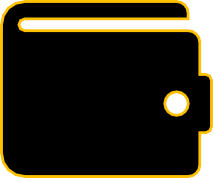 MAINTENANCE LOANS
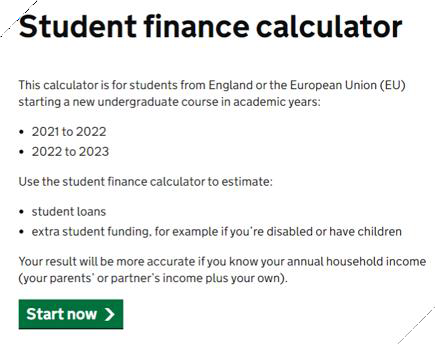 The best way to get an idea of how much can be borrowed before applying is by using the Student Finance Calculator
available at https://www.gov.uk/stud
ent-finance-calculator

Add your details and it will calculate an estimate of what could be borrowed
MAINTENANCE LOANS
Maintenance Loans have to be repaid but only when the
course has finished or the student leaves the course
Students don’t have to pay their loan back until their
income is over the repayment threshold
ADDITIONAL SUPPORT
Other financial help and support may also be available if for those who:
have children or an adult who depends on them financially
have a disability, including a long-term health condition, mental-health condition or specific learning difficulty (including anxiety or dyslexia)
These grants or allowances do not have to be repaid
BURSARIES AND SCHOLARSHIPS
Many universities and colleges offer financial support through bursaries and scholarships
Each university has its own scheme – their websites will give you information on this as well as how to apply
BURSARIES AND SCHOLARSHIPS
Students are more likely to get help if:
The family has a low income
They are the first person in their family to go to university
They are studying a particular subject (depending on university)
They get good grades at school/college
They study locally
Research on university/college websites to find information on
this as well as how to apply
NHSBSA MAINTENANCE GRANT –
COURSE SUBJECTS
Certain courses may also entitle students to access additional funding through the NHS Bursary scheme. These include:
Dietetics / Occupational Therapy / Dental Hygiene/Dental Therapy (level 5) / Orthoptics / Orthotics and Prosthetics / Operating Department Practitioner (level 5 courses) / Radiography (diagnostic and therapeutic) / Speech and language Therapy / Podiatry and Chiropody / Midwifery / Paramedicine / Nursing (adult, child, mental health, learning disability, joint nursing/social work etc.
NHSBSA MAINTENANCE GRANT –
COURSE SUBJECTS
Students will receive a grant of £5,000 a year available for
eligible students
As this is a grant, this means that it is not means tested and will not have to be repaid
They may receive a tuition fee contribution if studying to be a
doctor or dentist
Any means tested bursary based on household income
For a full list of courses and further details, visit
https://www.nhsbsa.nhs.uk/nhs-learning-support-fund
NHSBSA MAINTENANCE GRANT –
COURSE SUBJECTS
Other payments could be available for eligible students including;
Childcare Allowance
Disabled Student Allowances
NHS Bursary Hardship grant
Travel and Dual Accommodation Expenses to help with
clinical placements
APPLYING FOR STUDENT FINANCE
Applications are made online at www.gov.uk/studentfinance (EU
students need to complete a different form)
It does not rely on a confirmed place at university or college to apply
Students can apply with their preferred choice, and they can change
the details later if needed
The process should be started as early as possible to make sure finances are in place for the start of their course; it can take up to 6 to 8 weeks to process an application
APPLYING FOR STUDENT FINANCE
Students need to make a note of their account log-in details and keep them safe
If they agree to share information from the application, this will help if they are applying for other bursaries and some scholarships
Any evidence and information such as household income needs to be supplied as soon as possible
APPLYING FOR STUDENT FINANCE
Before starting the application process, students should have the following to hand:
Their passport so that the Student Loan Company can check ID. If they don't have a valid UK passport, they will need to send their original birth certificate to SFE
University and course details. REMEMBER: they do not need to have had a confirmed place, the first choice can be submitted and changed later if necessary
APPLYING FOR STUDENT FINANCE
They will also need their:
Bank account details
National Insurance number
APPLYING FOR STUDENT FINANCE
Don’t forget, you can find out more information about loans, what you can borrow, repayment on the Government
website: https://www.gov.uk/student-finance
You can also find the loan calculator here
STUDENT FINANCE ENGLAND
What do parent/carers need to do?
SFE will send you an email with a link to create your own account
They will ask you for income details and your National
Insurance number
This will be checked with HMRC and they may ask you to
send further evidence
REPAYING STUDENT LOANS
Like all loans, students are expected to repay money lent to them
The amount that they borrow is charged interest on.This is based on the Retail Price Index (RPI) plus up to 3% whilst students are studying for the first 4 years
The interest will start to be added on to the loan from the first day that the money is paid into a student’s account or is paid to their university or college and will continue until it has been paid back in full or the loan period has expired, whichever comes first
At the moment they will repay 9% of any income earned over £2,274
a month (£524 per week)
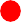 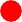 REPAYING STUDENT LOANS
Students studying full-time would be due to start repaying in the April after completing or leaving/withdrawing from their course, subject to meeting the income threshold
Deductions are made from pay through the HMRC tax system for employed people. Self-employed people pay this when they pay their tax
If income falls below the threshold, repayments will stop
Any outstanding loan balance will be written off 30 years after entering repayment
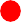 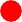 REPAYING STUDENT LOANS
Here are some approximate examples of repayment figures:
£27,295 would be a monthly repayment of £0
£28,000 your repayments would be calculated as below:
£28,000 - £27,295 = £705 (over the threshold)
9% of £705 = £63.45
£63.45 divided by 12 = £5.29 Repayment per month is £5.00
Wage changes will change repayments amounts
Students must keep their contact details for their online account up to date!
REPAYING STUDENT LOANS
More information is available from the Student Loans Company through their website and social media
https://www.gov.uk/government/organisations/student- loans-company
www.facebook.com/SCLRepayment
www.twitter.com/SLC_Repayment
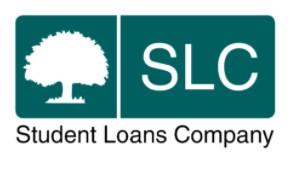 KEY POINTS
Applications can be made now!
Deadline for applications is usually the last Saturday in May
Students don’t need a confirmed place to apply
For more information on evidence needed, visit the student loans site at https://www.gov.uk/student-finance